Qari mill-Ewwel Ittra ta’ 
San Ġwann Appostlu 
1 Ġw 5, 5-13
Għeżież, min hu dak li jegħleb lid-dinja, jekk mhux min jemmen
li Ġesù hu l-Iben ta’ Alla? Dan huwa dak li ġie
bl-ilma u d-demm, Ġesù Kristu; mhux bl-ilma biss, iżda bl-ilma u d-demm. U l-Ispirtu hu li jixhed, għax l-Ispirtu hu l-verità.
Tlieta huma dawk li jixhdu: l-Ispirtu, l-ilma u 
d-demm, u t-tlieta jaqblu fix-xhieda tagħhom.
Jekk aħna nilqgħu x-xhieda
tal-bnedmin, ix-xhieda ta’ Alla hija aqwa; din hija xhieda li Alla jagħti dwar Ibnu. U min jemmen
lill-Iben ta’ Alla għandu
din ix-xhieda fih innifsu, iżda min ma jemminx lil Alla jkun igiddeb lil Alla, għax ma jkunx jilqa’ 
x-xhieda li Alla jagħti dwar
Ibnu. U x-xhieda hija din: li Alla tana l-ħajja ta’ dejjem, u din il-ħajja tinsab f’Ibnu. Min għandu l-Iben għandu l-ħajja; min ma
għandux l-Iben ta’ Alla ma għandux il-ħajja.
Dan ktibtu lilkom, li temmnu fl-isem tal-Iben ta’ Alla biex tkunu tafu li
intom għandkom 
il-ħajja ta’ dejjem.
Il-Kelma tal-Mulej
R/ Inroddu ħajr lil Alla
Salm Responsorjali
R:/ Sebbaħ, Ġerusalemm, il-Mulej
Sebbaħ, Ġerusalemm, 
il-Mulej;
faħħar ’l Alla tiegħek, Sijon!
Hu jsaħħaħ l-istaneg ta’ bwiebek,
u jbierek ġewwa fik ’l uliedek.
R:/ Sebbaħ, Ġerusalemm, il-Mulej
Hu jqiegħed fis-sliem 
it-trufijiet ta’ artek,
u lilek bl-aħjar qamħ ixebbgħek.
Hu jibgħat fuq l-art 
il-kmand tiegħu;
bil-ħeffa tiġri l-kelma tiegħu.
R:/ Sebbaħ, Ġerusalemm, il-Mulej
Hu jxandar kelmtu lil Ġakobb,
il-liġijiet u d-digrieti tiegħu lil Iżrael.
Ma għamel hekk ma’ ebda poplu;
lil ħadd ma għarraf 
id-digrieti tiegħu.
R:/ Sebbaħ, Ġerusalemm, il-Mulej
Hallelujah, Hallelujah
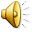 Is-smewwiet infetħu, u nstama’ leħen il-Missier jgħid:
“Dan hu Ibni l-għażiż, isimgħu lilu!”
Hallelujah, Hallelujah
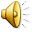 Qari mill-Evanġelju skont San Luqa
Lq 3, 23-38
R:/ Glorja lilek Mulej
Fil-bidu tal-ministeru tiegħu Ġesù kellu madwar it-tletin sena.
In-nies kienu jaħsbuh bin Ġużeppi, li kien bin Għeli,
bin Mattat, bin Levi, bin Melki, bin Ġannaj, bin Ġużeppi, bin Mattatija,
bin Għamos, bin Naħum, bin Ħesli, bin Naggaj,
bin Maħat, bin Mattatija, bin Simgħi, bin Ġożè, bin Ġoda, bin Ġoħanan, bin Resa, bin Żorobabel, bin Salatjel, bin Neri,
bin Melki, bin Għaddi, bin
Kosam, bin Elmadan, bin Għer, bin Ġożwè, bin Eligħeżer, bin Ġorim, bin Mattat, bin Levi,
bin Simgħon, bin Ġuda, bin Ġużeppi, bin Ġona, bin Eljakim, bin Melija, bin Menna, bin Mattata, bin
Natan, bin David,
bin Ġesse, bin Għobed, bin Bogħaż, bin Sala, bin
Naħson, bin Għamminadab, bin Admin, bin Arni, bin Ħesron, bin Fares,
bin Ġuda, bin Ġakobb, bin Iżakk, bin Abraham, bin Teraħ, bin Naħor, bin Serug, bin Regħu, bin Faleg, bin Għeber,
bin Selaħ, bin Kajnan, bin Arfaksad, bin Sem, bin Noè, bin Lamek, bin
Metuselaħ, bin Ħenok, bin Ġered, bin Maħalalel,
bin Kajnan, bin
Enos, bin Set, bin Adam, bin Alla.
Il-Kelma tal-Mulej
R:/ Tifħir lilek Kristu